স্বাগতম
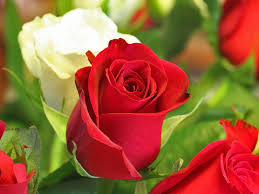 পরিচিতি
শিক্ষক 
আক্তারুজ্জামান
প্রভাষক (উৎপাদন বাবস্থাপানা ও বিপণন)
আলহাজ্ব রেজাউল হক মহিলা কলেজ
কাপাসিয়া ,গাজিপুর।
মোবাইল-০১৯১২৯২৭১৬৮
e-mail : aktarfast@gmail.com
পাঠ
শ্রেণি – একাদশ
বিষয় - উৎপাদন বাবস্থাপানা ও বিপণন  
পত্র - প্রথম
অধ্যায় – দুই ( উৎপাদনের উপকরণ)
সময়- ৪৫ মিনিট
তারিখঃ ০৮-০৫-২০১৯
নিচের ছবিগুলো লক্ষ্য করি
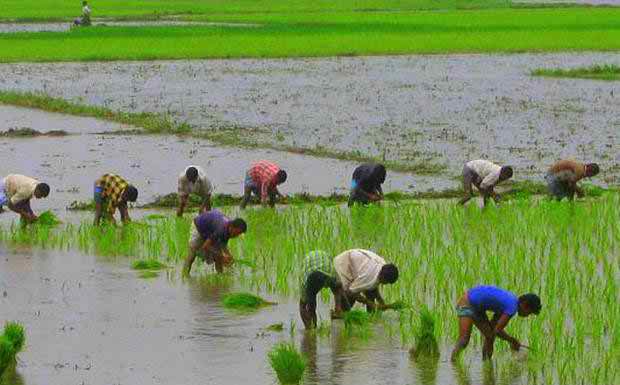 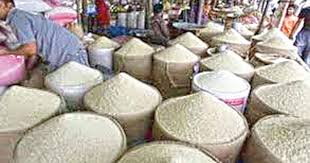 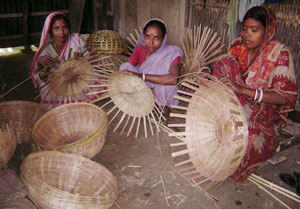 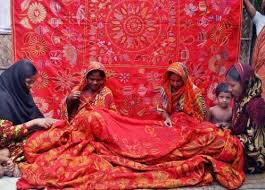 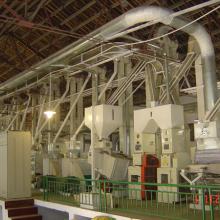 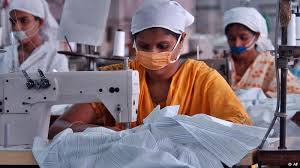 উৎপাদন/Production
পাঠ শেষে শিক্ষাথীরা-
উৎপাদনের ধারনা বাখ্যা করতে পারবে;
  উৎপাদনের উপাদান সুমহের শ্রেণিবিন্যাস করতে পারবে;
 উৎপাদনের উপকরন সুমহের তুলনামূলক গূরুত্ব বিশ্লেষণ করতে পারবে।
উৎপাদনঃ
সাধারনত কোন কিছু তৈরি করা বা সৃষ্টি করাকে উৎপাদন বলে।
উৎপাদনের উপকরন সূমহঃ
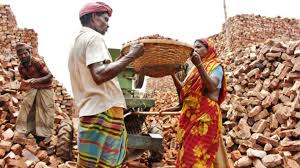 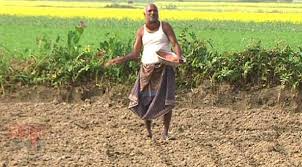 ২।শ্রম
১।ভূমি
শ্রম
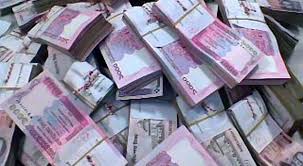 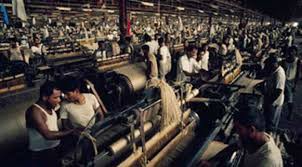 .৩।মূলধন
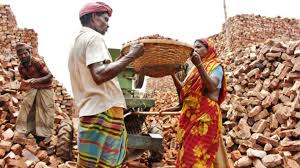 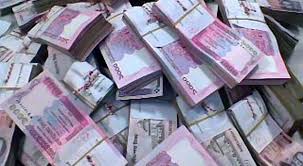 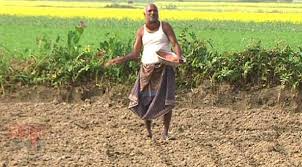 ৩ টি  উপাদান একত্রিত করন হল  ????
৪।সংগঠণ
উৎপাদনের উপকরন সুমহের তুলনামূলক গূরুত্বঃ
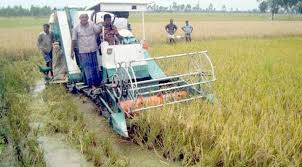 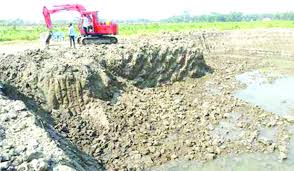 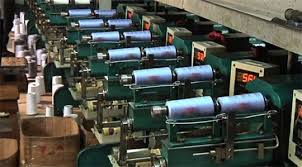 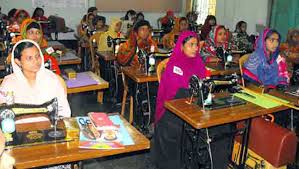 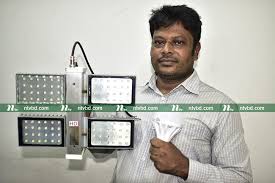 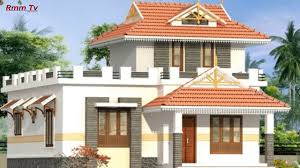 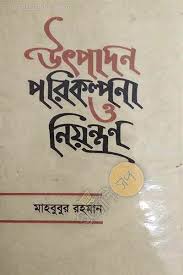 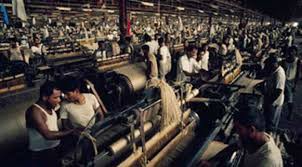 একক কাজ
  ১।উৎপাদনের সংজ্ঞা লিখ ।
  ২। উৎপাদনের  উপাদান কতটি ?
দলীয় কাজ: 
পোশাক উৎপাদনে   ব্যবহিত উপকরণের তালিকা প্রণয়ন কর।
মূল্যায়ন
১। উৎপাদন  কি ?
২। উৎপাদনের   সবচেয়ে  গূরুত্বপূর্ন উপাদান   কোনটি ?
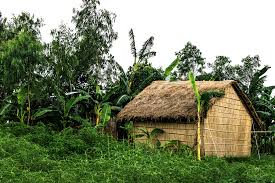 তোমার এলাকায় উৎপাদন কাজে নিয়োজিত ৫ জন বাক্তির তালিকা প্রণয়ন করে নিয়ে আসবে।
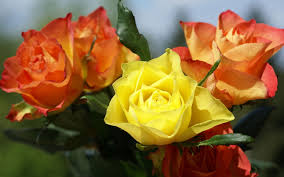 সবাইকে ধন্যবাদ।